МАТЕМАТИЧЕСКИЙ КВЕСТ «СТЕПЕННАЯ ФУНКЦИЯ»
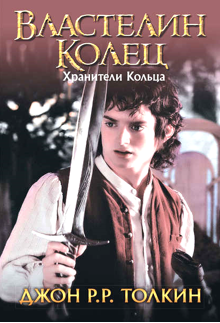 Максимально возможное количество баллов по теме 30:

Оценка “отлично”: от 27 до 30 баллов (90%)
Оценка “хорошо”: от 19 до 26 баллов (65%)
Оценка “удовлетворительно”: от 12 до 18 баллов (42%)


+ 6 баллов за построение сюжетной линии
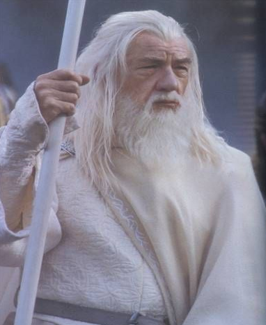 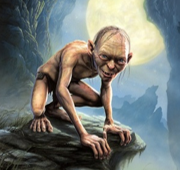 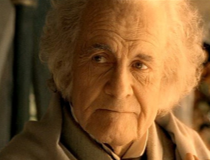 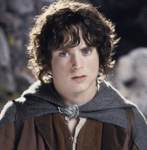 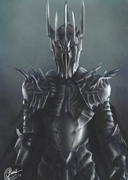 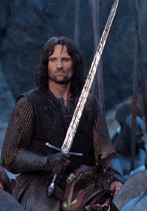 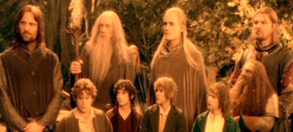